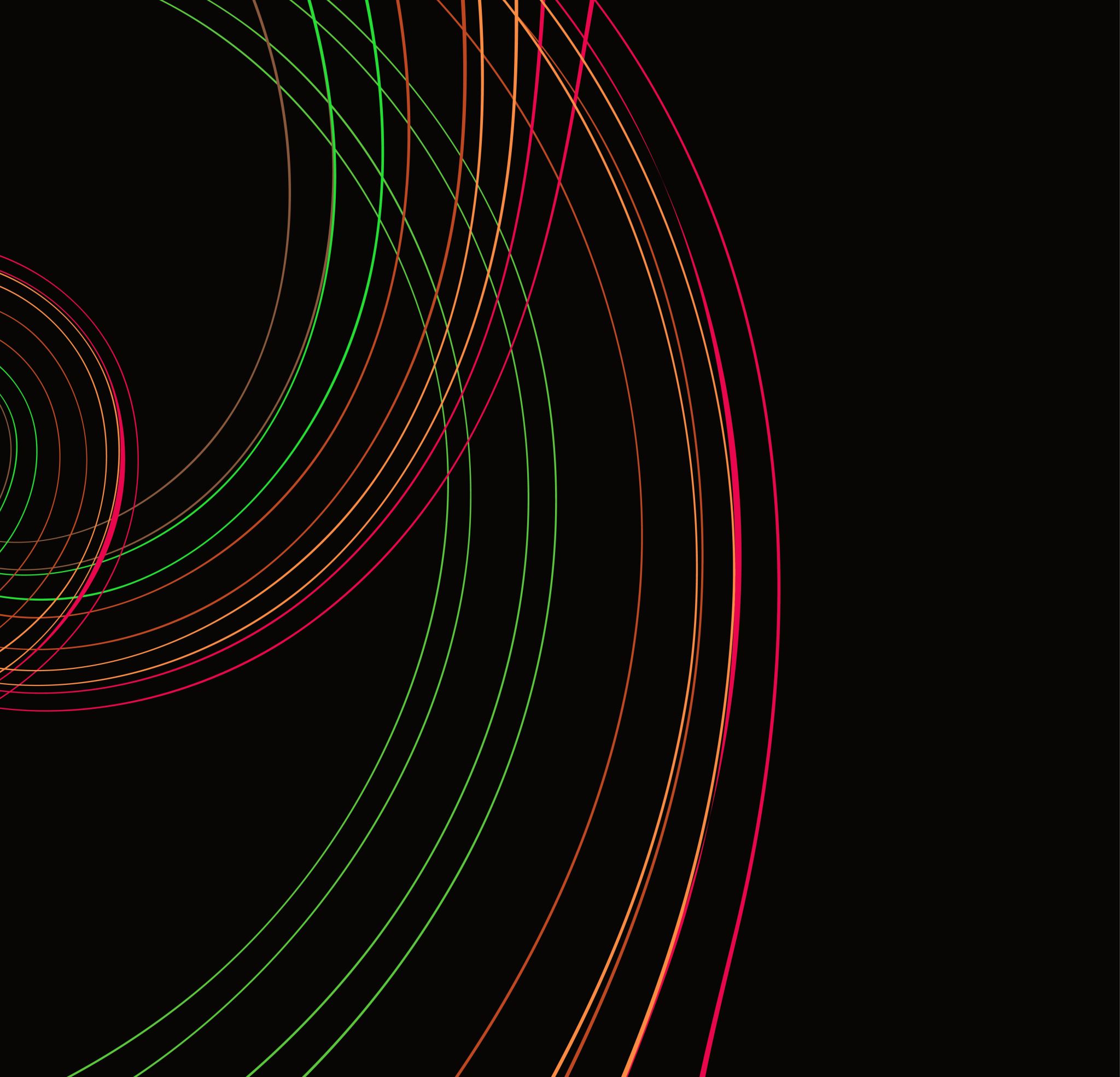 Ενεργητικές ασκήσεις και διατάσεις στην προθέρμανση
Ενεργητικές – δυναμικές ασκήσεις
Οι ενεργητικές – δυναμικές ασκήσεις εκτελούνται με αιωρήσεις και ταλαντώσεις των άκρων ή του κορμού επαναλαμβανόμενα. Οι επαναλήψεις είναι 8 εώς 20.
Συνήθως είναι πολυαρθρικές ασκήσεις (ασκούν μαζί αρκετές αρθρώσεις και μύες), αλλά μπορεί να είναι και μονοαρθρικές (ασκούν μια άρθρωση και τους μυς που συνδέονται με αυτήν).
Διατάσεις
Οι διατάσεις αποτελούν μέρος της προθέρμανσης, όπως και της άσκησης ευλυγισίας. Είναι σκόπιμο πριν από τις διατάσεις να προηγηθεί τρέξιμο χαμηλής έντασης ή δρομικές – κινητικές δραστηριότητες.
Στις ενεργητικές διατάσεις, ο ίδιος ο ασκούμενος κρατάει μια θέση τεντώματος για 10-20΄΄, μέχρι να νιώσει ελαφρύ τράβηγμα.
Στις παθητικές διατάσεις, ένας συνασκούμενος ή μια εξωτερική αντίσταση συμβάλλει στο κράτημα της θέσης. Ο ασκούμενος ανατροφοδοτεί σχετικά με το σημείο στο οποίο θα γίνει το κράτημα. Η διάρκεια  είναι 10-20’’.